Camera Shots, Angles & Movements
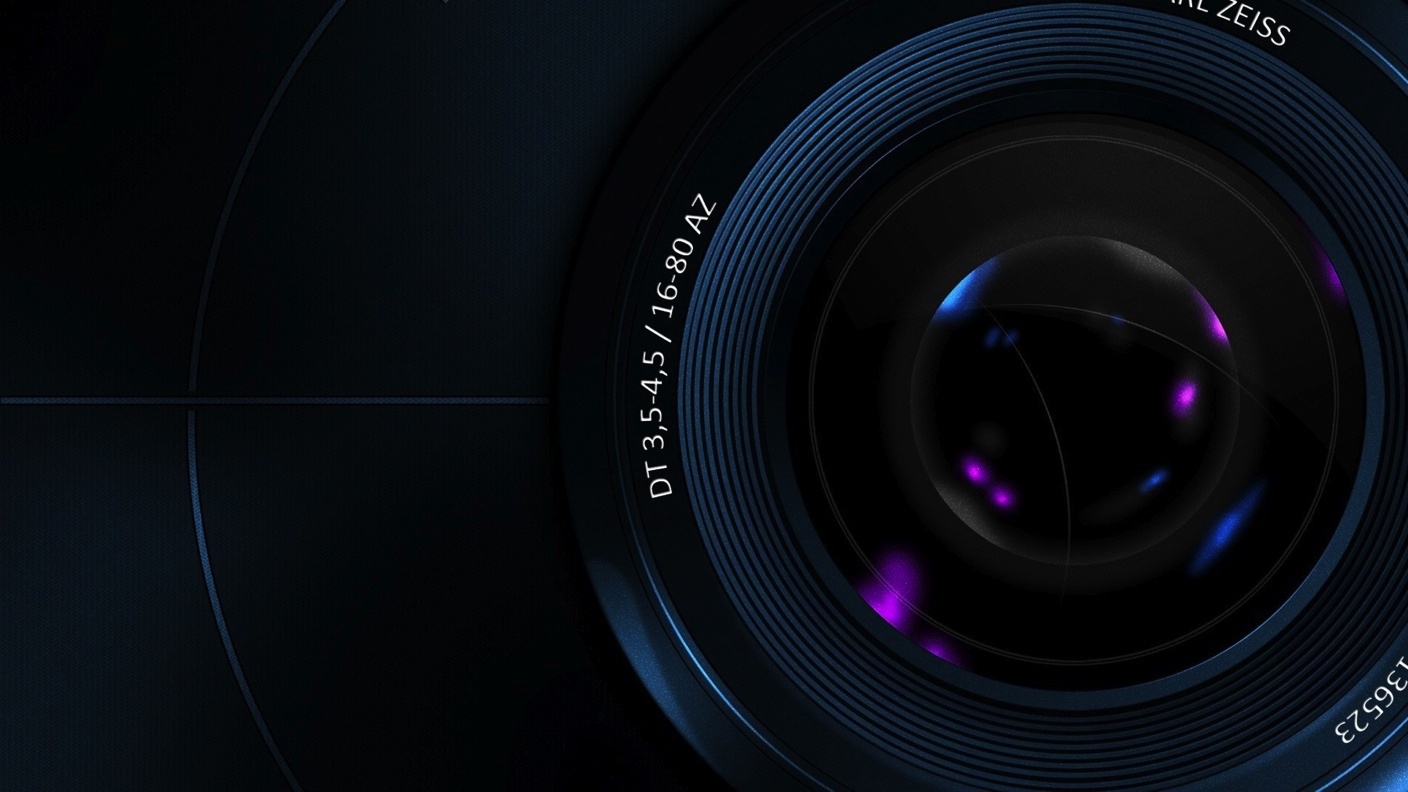 Camera Shots
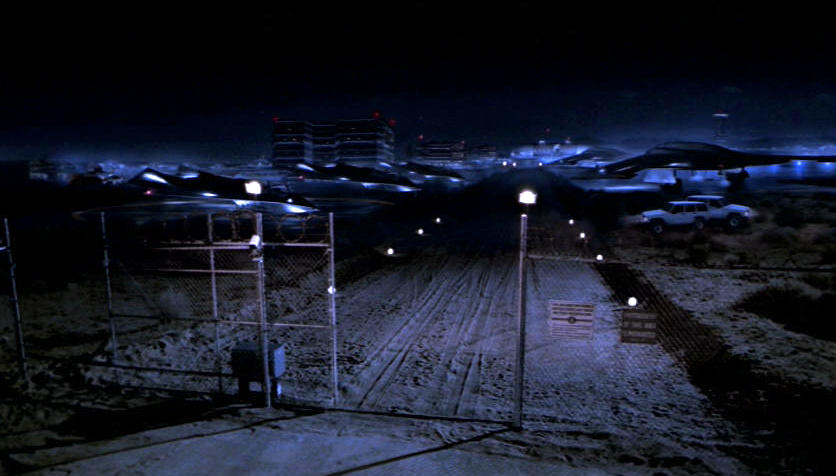 Extreme Long Shot – XLS:
The XLS is used to show a large area or landscape.  It is the 
most impersonal of camera shots since it is difficult to see
emotions on faces.  The XLS is often called the establishing 
shot as it is usually used to establish the setting of a scene to 
orient the viewer to the coming surroundings.
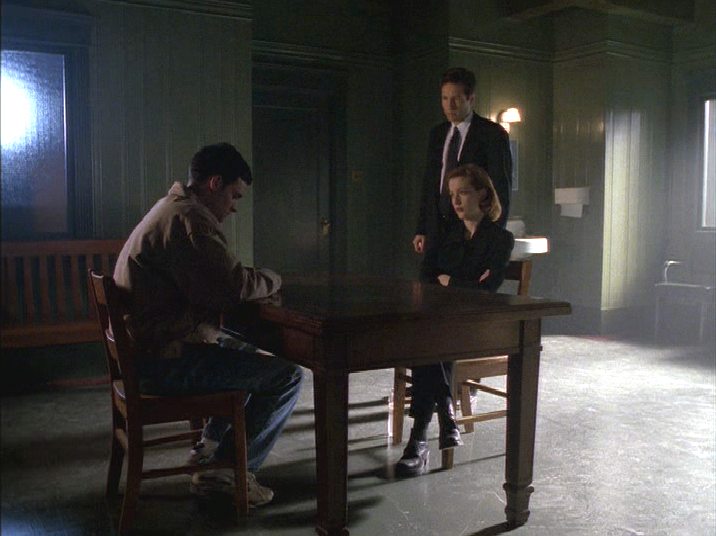 Long Shot – LS:
The LS shows the entire subject from head to toes.  It often 
includes a bit of background, so allows the viewer to see the 
relationship between the subject & surroundings.  Still an 
impersonal shot, as faces are difficult to see.
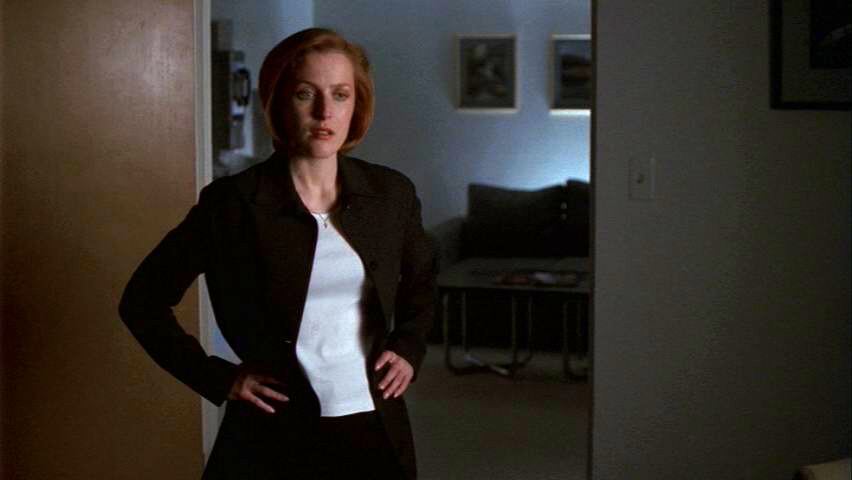 Medium Shot – MS:
The MS shows the subject from the waist up.  It is a very
“comfortable” shot since it most like having a normal 
conversation with someone.
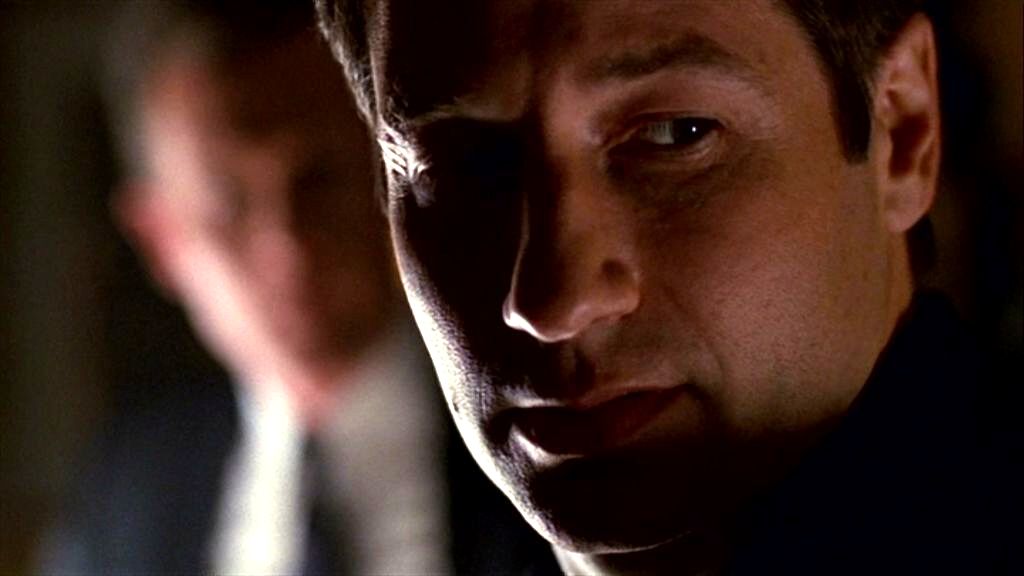 Close Up – CU
The CU shows the head and neck of the subject.  A variation 
of this is the Medium Close Up (MCU) which shows the head
and shoulders.  The CU is emotionally involving since it 
seems like the viewer is face to face with the subject.  The 
MCU is used heavily in television news, and allows the 
viewer to see the subject’s emotions.
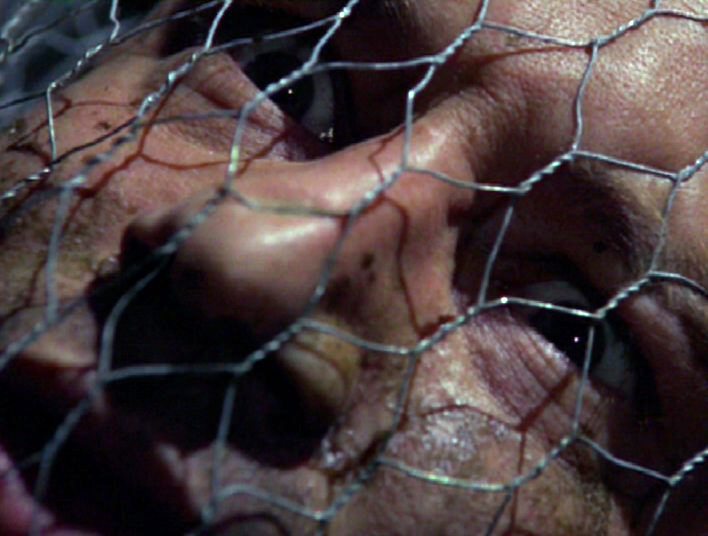 Extreme Close Up – XCU
The XCU fills the entire frame.  It is great for showing 
emotion and detail making the shot deeply emotional and 
dramatic. The XCU can be disturbing to the viewer, as it
feels like the viewer is too close to the subject.
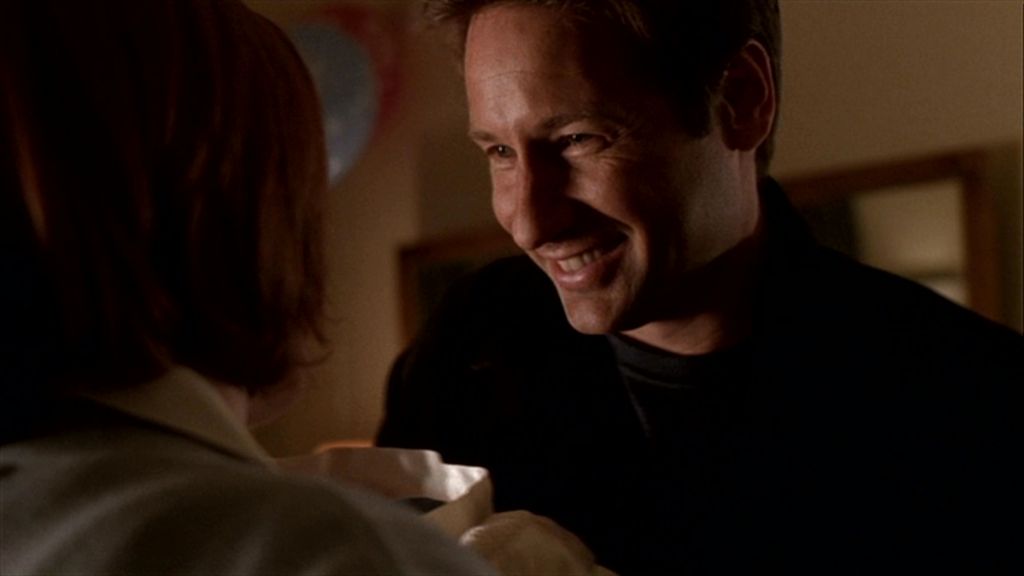 The Reaction Shot – RS:
The Reaction Shot shows the effect of one subject’s words 
or actions on another subject.  It is not uncommon for the
viewer to be more interested in the person listening than
in the person speaking.
Camera Angles
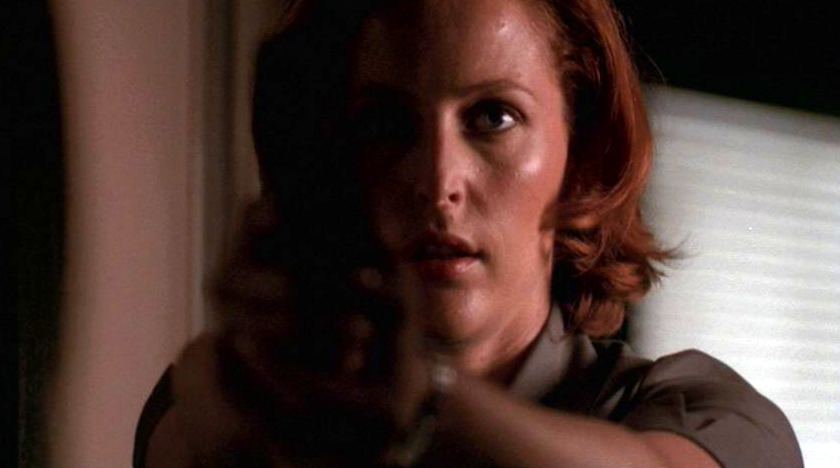 Eye Level
Shows the subject at the same level as the viewer.  
A normal type of angle which is great for 
conversations.
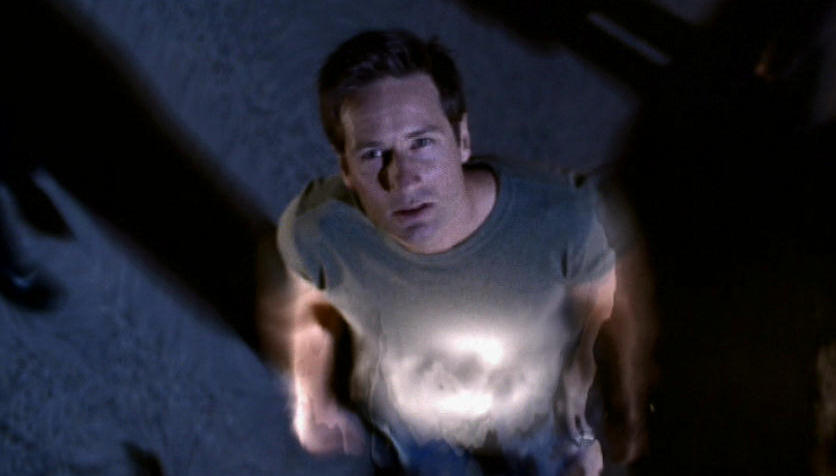 High Angle
The high angle is shot from above the subject, looking 
down.  This angle often has the effect of making the
subject appear small, weak, powerless and inferior.  
An extreme high angle is called a bird’s eye view and 
almost looks directly down on the subject.
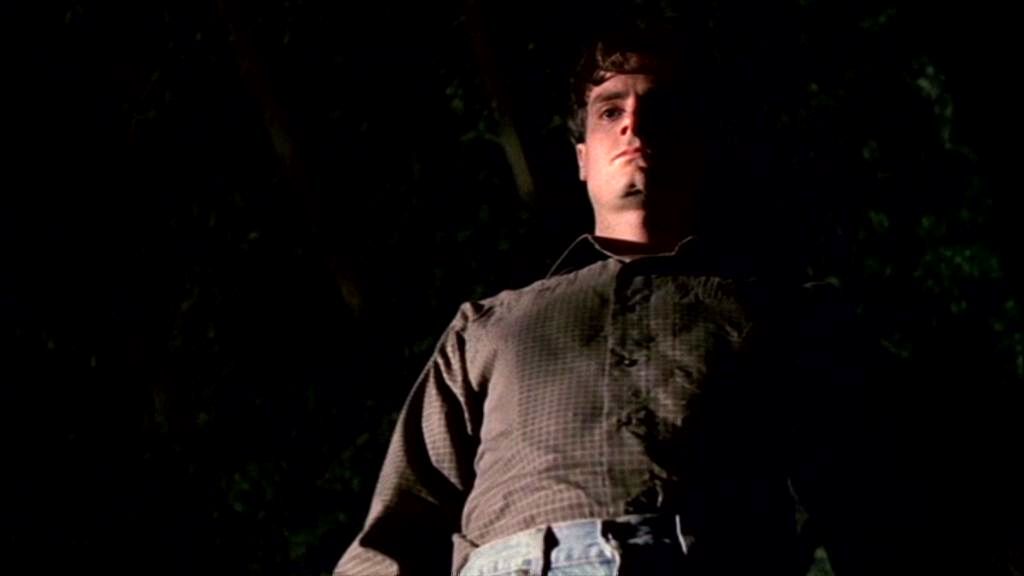 Low Angle
Shot from below the subject, a low angle makes it appear big, 
powerful & strong.  The subject often takes on a sense
of power and authority and this angle can lead to a 
sense of fear or awe.  An extreme low angle shot is called
a worm’s eye view.  To achieve it, the camera is often 
placed below ground level or the subject is elevated above 
the camera.
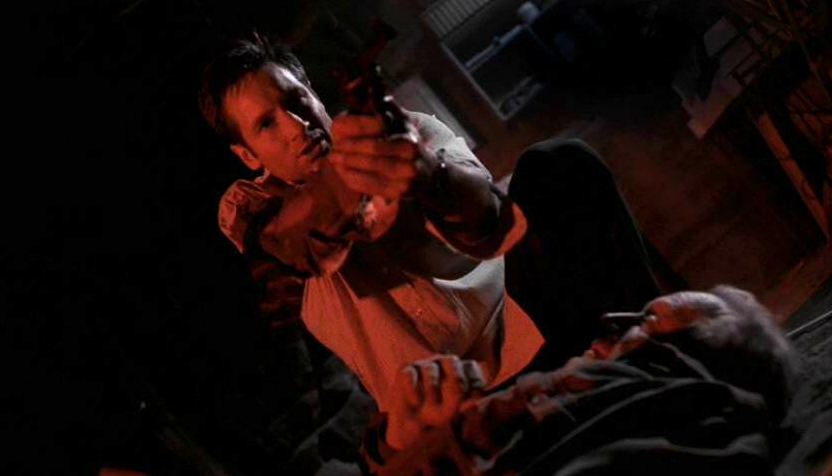 Canted or Oblique Angle
Shows the subject or horizon tilted on an angle.  The 
Canted Angle distorts the image and disorients the 
viewer.  This angle can create “motion” where there is none.
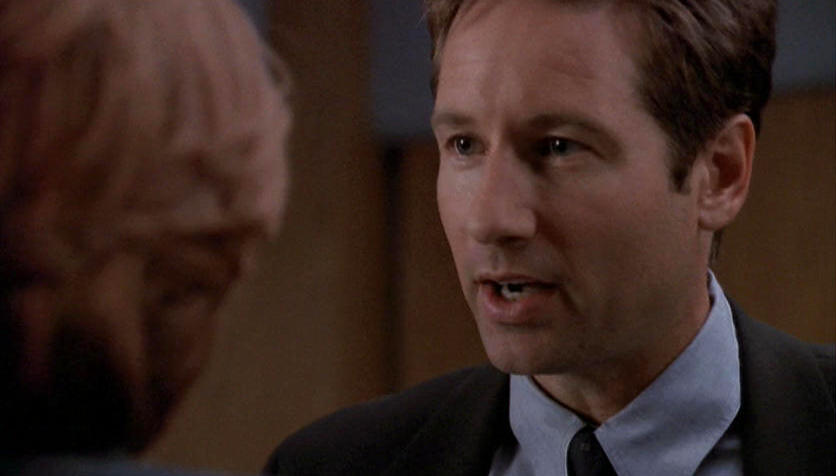 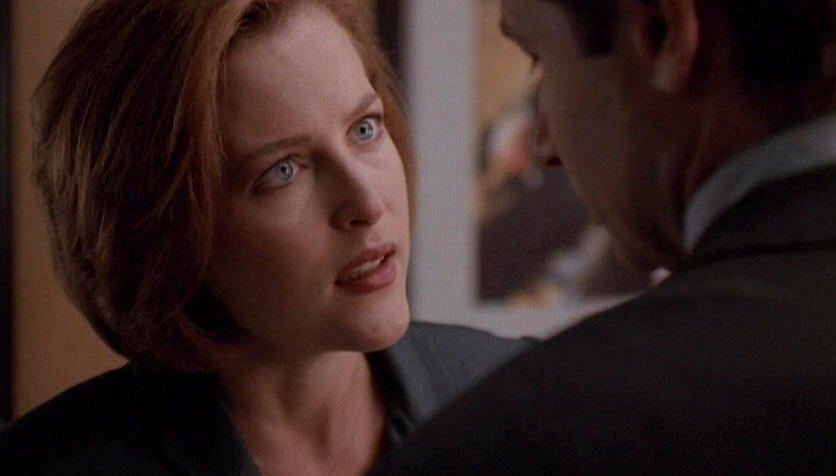 The Reverse Angle
Shows the subject from the opposite point of view.  Most 
frequently used when two characters are having a 
conversation.  The reverse angle can be 180 degrees around, 
but is usually 150 degrees, resulting in two or more matched
over the shoulder shots.
Camera Movements
THE PAN:

A horizontal twist of the camera on its mount, 
either left to right, or right to left.
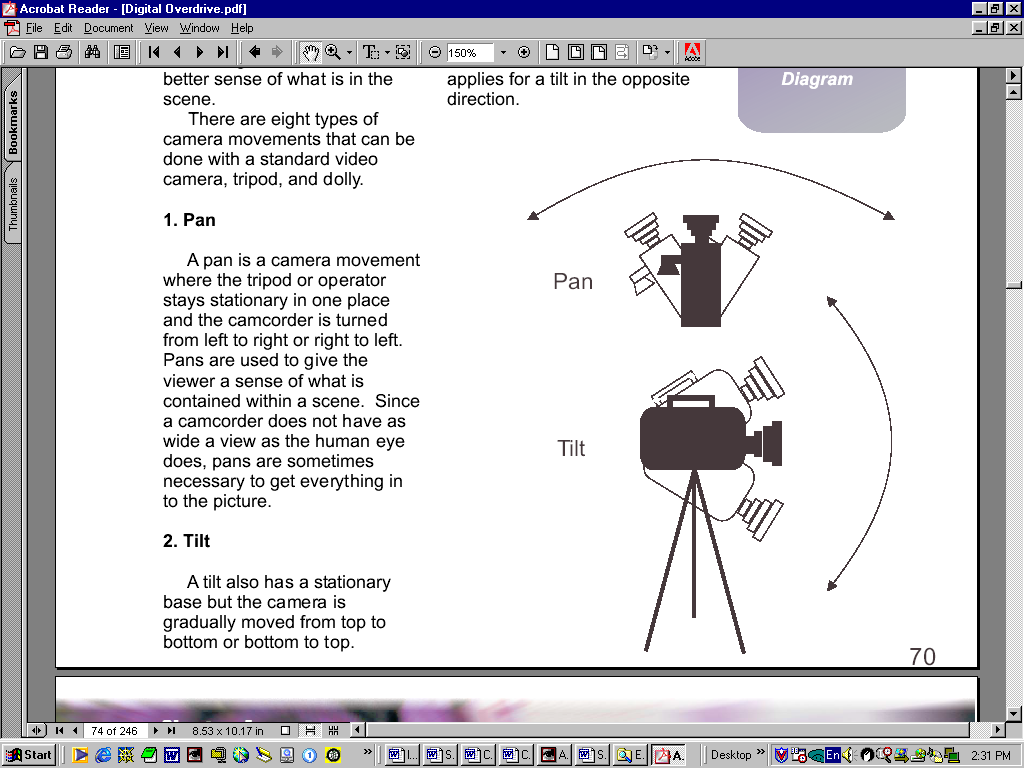 -A pan that goes from left to right seems natural 
and gives a sense of order or a sense of the way
things should be. 
-A pan right to left will give a sense of disorder, 
chaos or impending danger.
THE TILT:

A vertical movement of the camera up or down.
  
-The tilt up implies growing, expanding, reaching up, and inspires 
in the viewers a sense of awe or greatness. 
-The tilt down implies descending, looking down upon, or becoming smaller. 
The resulting shot gives a sense of being depressed or saddened.
THE ZOOM:

The effect created by changing the focal 
length of the lens during a shot. 

-The edges of the image simply disappear at all
sides. The effect is of sudden magnification.
-Instead of feeling as though we are entering a 
scene, we feel as though a small portion of a 
scene has been thrust toward us.
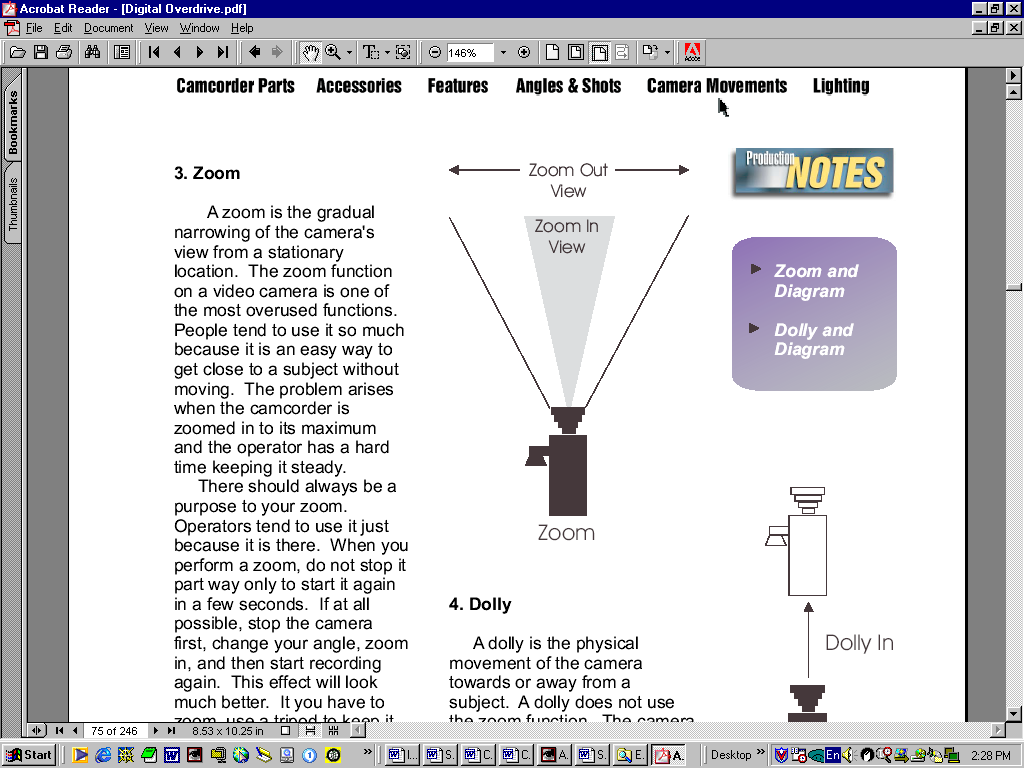 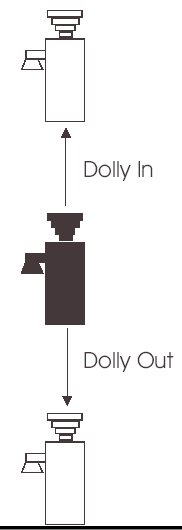 THE DOLLY:

A movement of the entire camera mount
either  toward or away from the subject. 

-Gives the viewer a sense of entering 
into or withdrawing from a set.  It is as if 
the viewer is on the set walking forwards 
or backwards. 
-The dolly-in is emotionally involving, 
whereas the dolly-out is emotionally 
detaching.
THE TRUCK:

A movement of the entire camera 
mount in a line which is not toward 
or away from the subject is called 
trucking.

-The truck shot gives a viewer the sense 
of moving along with subject. 
-A truck left to right gives the sense of 
natural order, while a truck right to left 
gives the sense of  disorder.
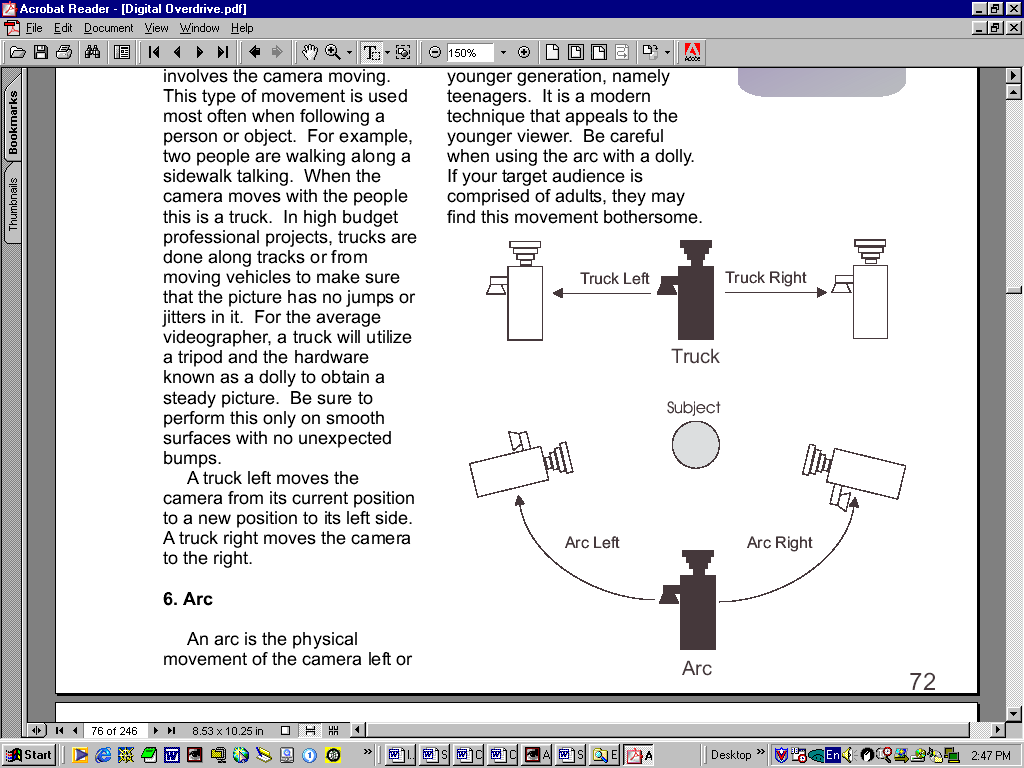 THE ARC:

A truck shot which follows a curved 
path is known as an arc shot

-The arc shot combines the meaning of 
the truck shot and the dolly shot. As a 
result the arc can have a very strong 
emotional appeal.